Welcome
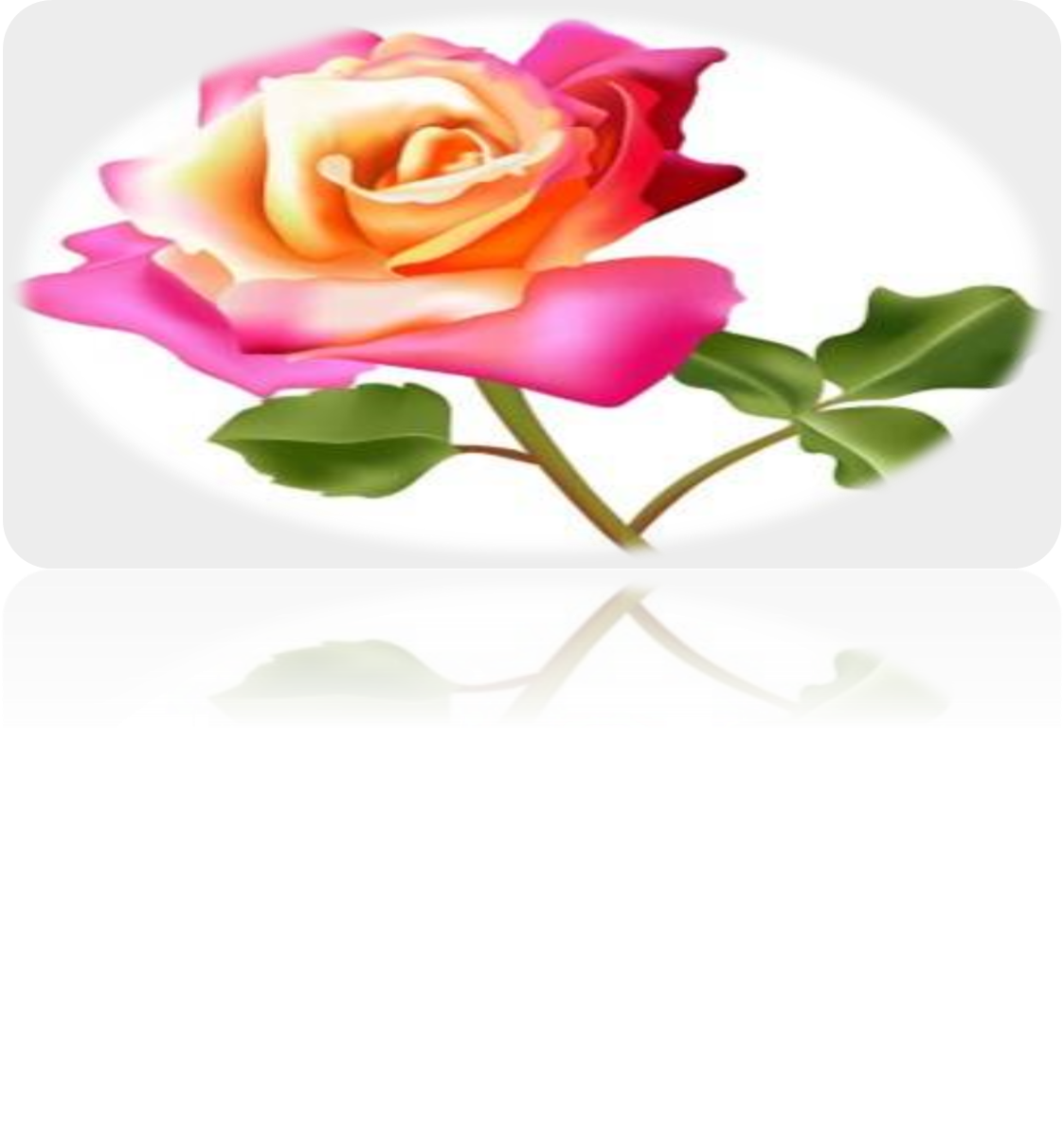 Introduc
Md. Saiful Islam 






Assistant Teacher
Shahjalal High School
Habiganj sadar, Habiganj.
SUBJECT





Unit- 3  Lesson-3
International Mother Language Day
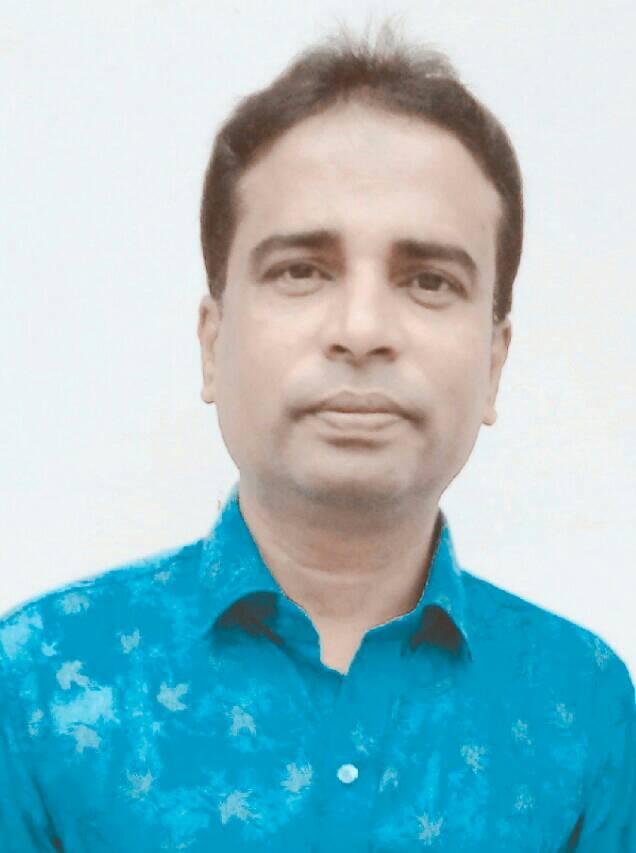 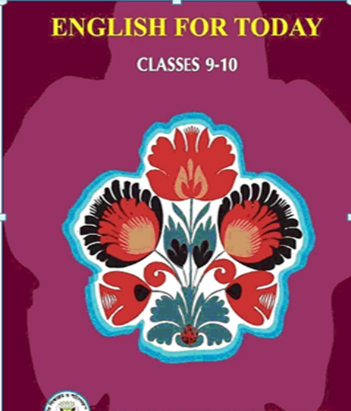 Look at the picture and say what about it.
1. What is the picture about?
2. Where do you think it is?
3. Why was it built?
1. The picture is about “Shahid Minar.”
2. I think it is in near Dhaka Medical College.
3. It was build to honour and commemorate the sacrifices of the language martyrs
Yes, Your answer is correct.
Today's lesson is—
International Mother language Day
After finishing the lesson the students will be able to know that-
What is International Mother Language Day?
2. What happened on 21 February in 1952?
3. What is the importance of the day?
Read the passage loudly.
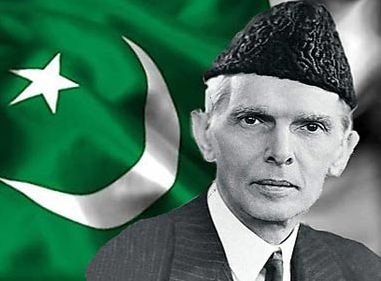 21 February is a memorable day in our national history. We observe the day every year as International Mother Language Day. The day is a national holiday. On this day, we pay tribute to the martyrs who laid down their lives to establish Bangla as a state language in undivided Pakistan in 1952.This is known as the Language Movement.
The seed of the Language Movement was sown on 21 March 1948 when Mohammad Ali Zinnah, the then Governor General of Pakistan, at a public meeting in Dhaka declared that Urdu would be the only official language of Pakistan. The declaration raised a storm protest in the eastern part of the country. The protest continued nonstop, gathering momentum day by day. It turned into a movement and reached its climax in 1952.
The government outlaw all sorts of public meetings and ralies to prevent it. The student of Dhaka University defied the law and they brought out a peaceful protest procession on 21 February 1952. When the procession reached near Dhaka Medical College, the police opened fire on the students, killing Salam, Rafiq, Barkat and Jabbar.  So we should respect to the Martyrs. This enkindled the sparks of independent movement of Bangldesh.
Read the text in B aloud and choose the best answer.
  a) The police opened fire on the students of---
i) Dhaka Medical College           ii) Dhaka University
     iii) Dhaka Dental College            iv) Dhaka College
 
b) Mr. Zinnah was the---
Presedent of India            ii) Prime Minister of Pakistan
iii) President of Bangladesh   iv) Governor General of Pakistan

c) The----outlawed all shorts of public meetings.
     i) President                                    ii) Government
     iii) Prime Minister           iv) Member of Parliament
The student of Dhaka University defied the law and they brought out a peaceful protest procession on 21 February 1952. When the procession reached near Dhaka Medical College, the police opened fire on the students, killing Salam, Rafiq, Barkat and Jabbar.  So we should respect to the Martyrs.
Complete the chart
Answer
Discuss with your partner and match the words with their meaning
Answer
Discuss in a group and answer the following questions.
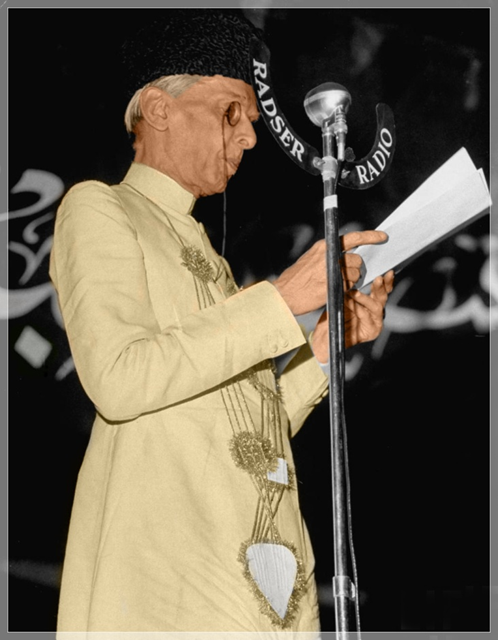 Why do we observe 21 February as the International Mother language Day?
(b) What happen when Urdu was declared as the only official     
      language of Pakistan. 
 “The seed of independence was sown in 21 February 1952”.          Do you agree with the comment?  Why? .
Answer
The UNESCO has proclaimed February 21 as the International Mother Language Day in 1999. So we observe 21 February as International Mother Language Day.
2. The declaration raised a storm of protest in East Pakistan. It continued non-stop. The government banned all types of public meetings.
3. Yes, I agree. On this day, by protesting the one sided decision of the then Government of Pakistan, the people of East Pakistan understood how to struggle against illegal decision and oppression. So the people of East Pakistan dreamt to be free from West Pakistan.
Evaluation
Fill in the blanks
February 21 is a glorious  (a)……………..for Bangalee nation. We are always (b)…………..against the  (c)……………and untruth. Let us (d)……………..our pledge on (e)……………….day and (f)…………….our motherland a “Sonar Bangla” so (g)……………our next (h)……………….can hold their (i)…………………high in the (j)………………… .
Answer
a) milestone      b) vocal
  c) injustice        d) renew
  e)this                 f) build
  g) that               h) generation
  i) heads             j) world
Home work
Write a paragraph about International Mother language Day.
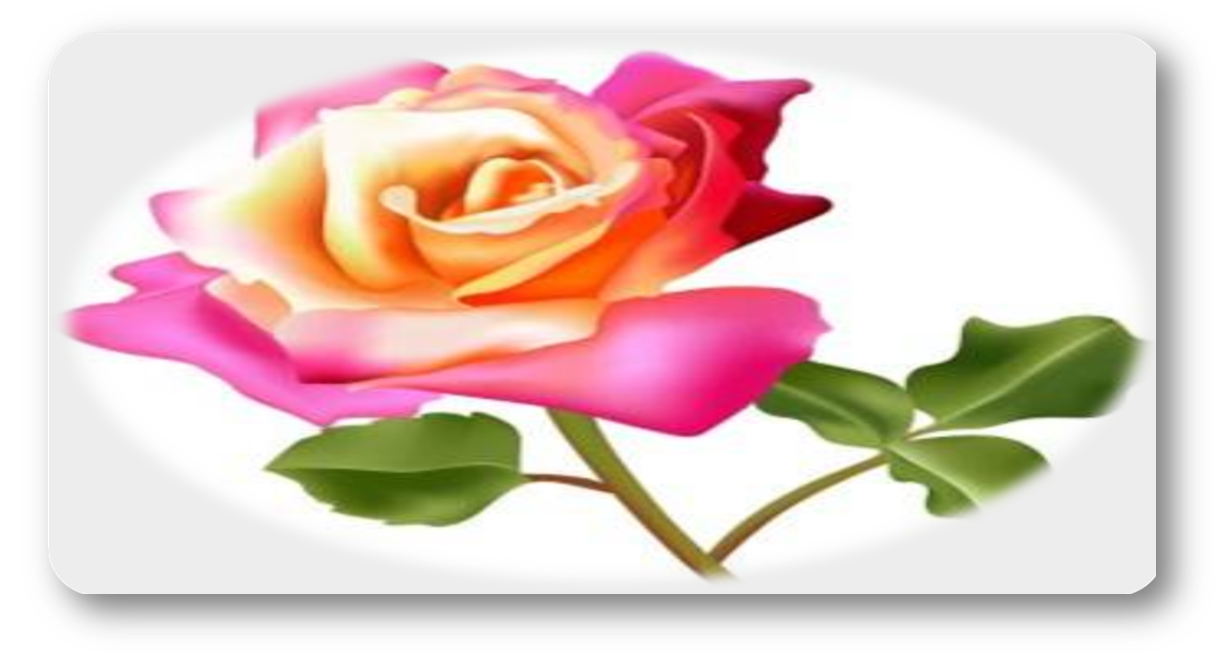 Thanks a lot